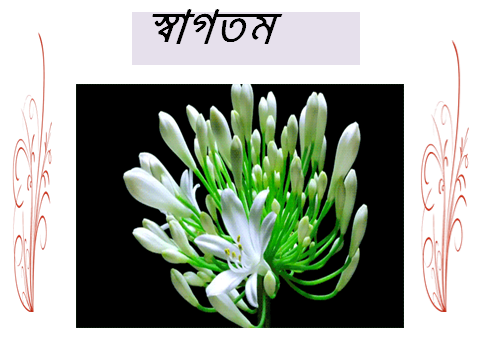 পরিচিতি
নাসরিন আকতার
সহকারী প্রধান শিক্ষক
মহামুনি এংলো -পালি উচ্চ বিদ্যালয়
রাউজান, চট্টগ্রাম।

G-mail Account : nasrinakther984@gmail.com
Facebook Account : nasrin.akter.714655
Cell : 01818848121
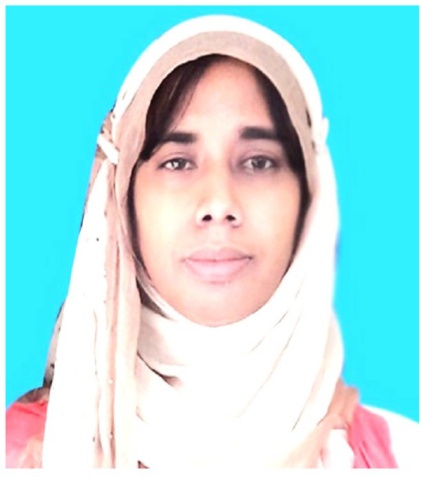 শ্রেণি - দশম
বিষয়ঃ ফিন্যান্স ও ব্যাংকিং।
অধ্যায়ঃ ১৩
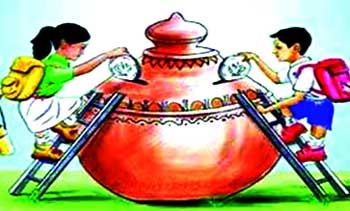 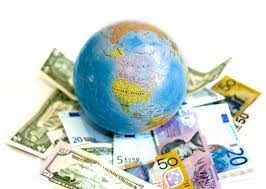 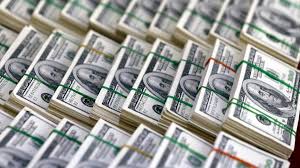 আজকের পাঠ
কেন্দ্রীয় ব্যাংক
শিখন ফল
এই পাঠ শেষে শিক্ষার্থীরা …
কেন্দ্রীয় ব্যাংক কী তা বলতে পারবে ।
কেন্দ্রীয় ব্যাংকের উদ্দেশ্য চিহ্নিত করতে পারবে । 
কেন্দ্রীয় ব্যাংকের কার্যাবলি বিশ্লেষন করতে পারবে ।
উপস্থাপনা
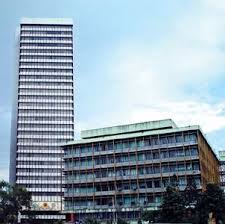 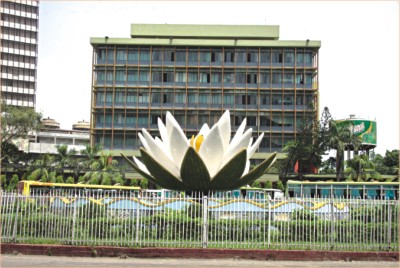 বাংলাদেশ ব্যাংক
ব্যাংক 
ব্যবস্থার
পথপ্রদর্শক
সম্পদের
সুষম
বন্টন
কেন্দ্রীয় ব্যাংকের
উদ্দেশ্যসমূহ
মূল্যস্তর 
স্থিতিশীল
রাখা
সরকারের 
ব্যাংক
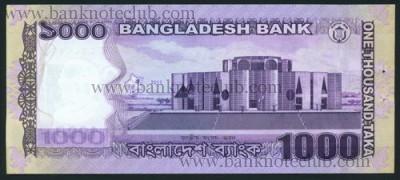 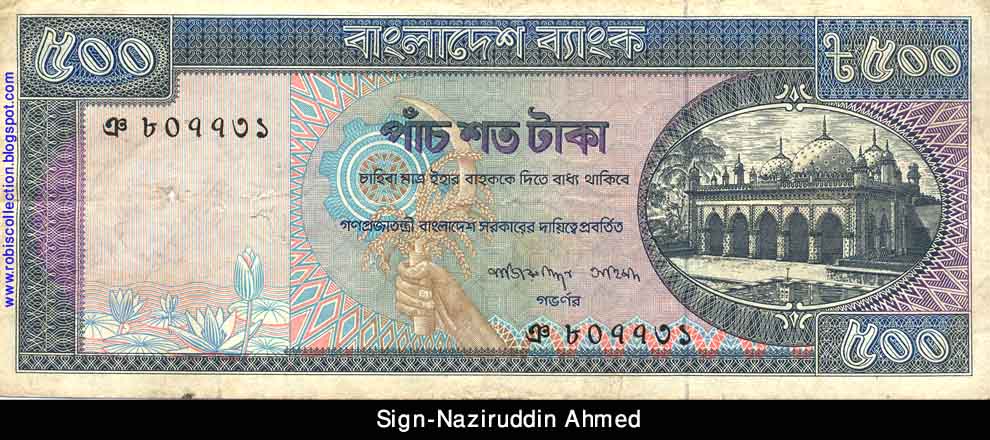 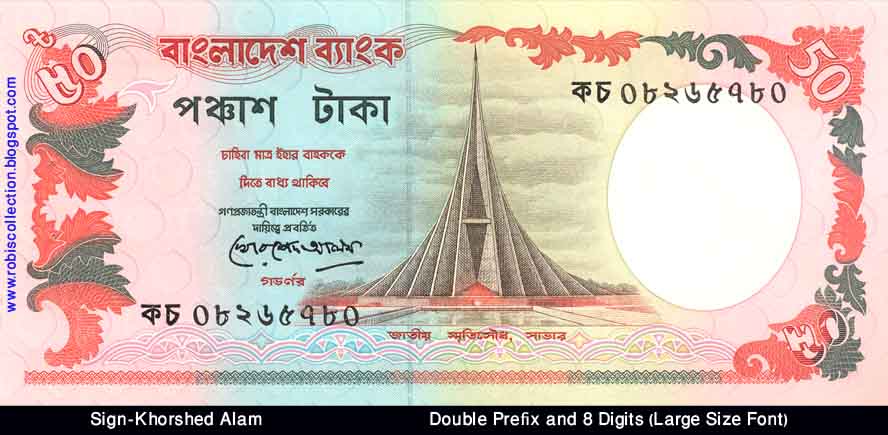 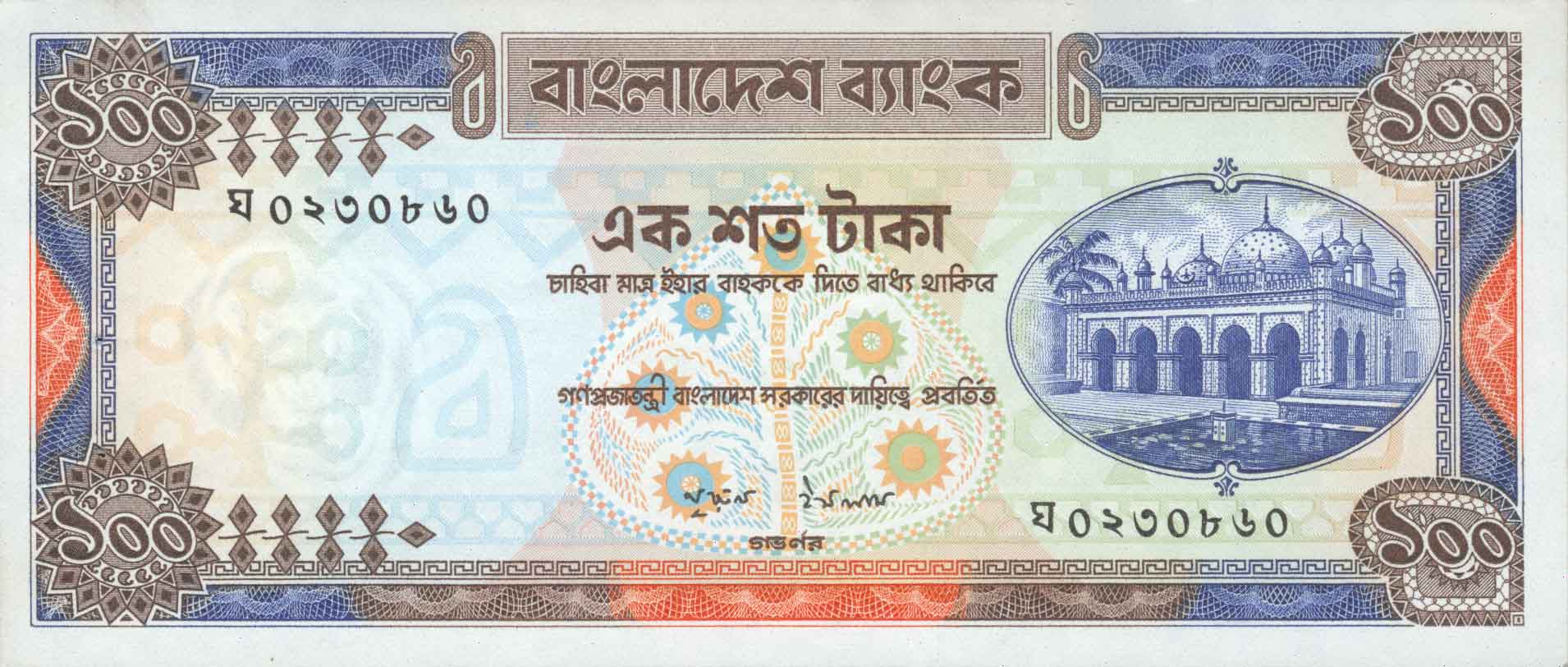 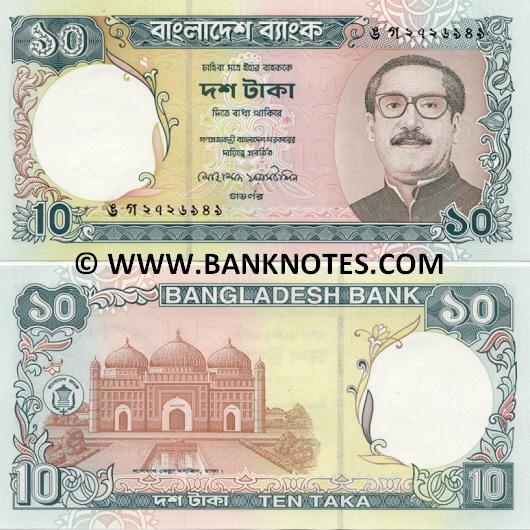 বাংলাদেশ ব্যাংকের নোট
AGRANI
SONALI
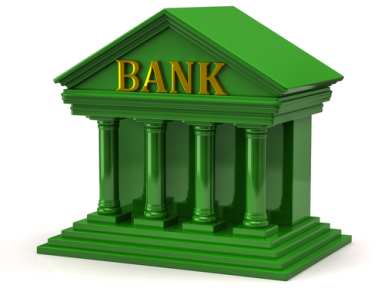 kKRRISHE
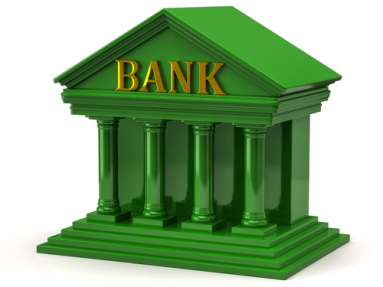 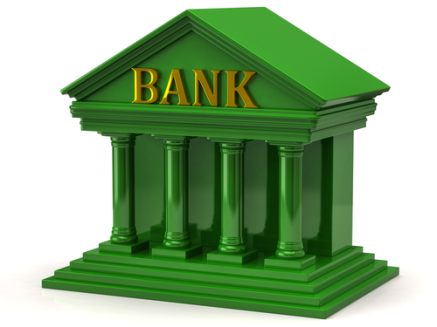 JANATA
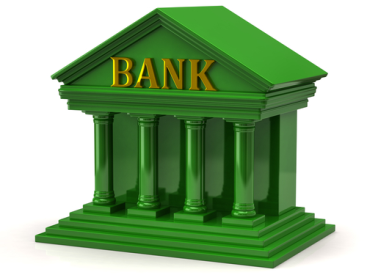 BANGLADESH
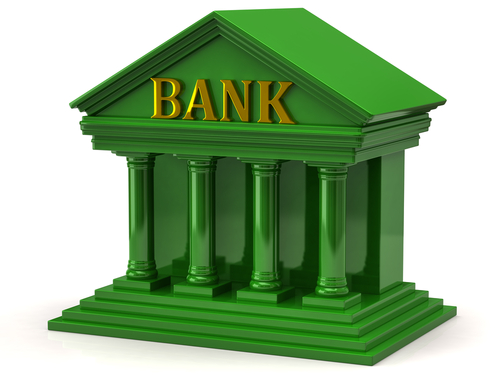 RUPALI
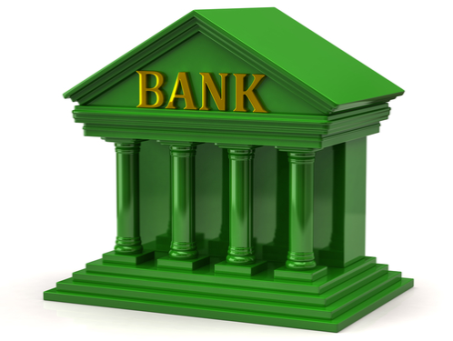 NCC
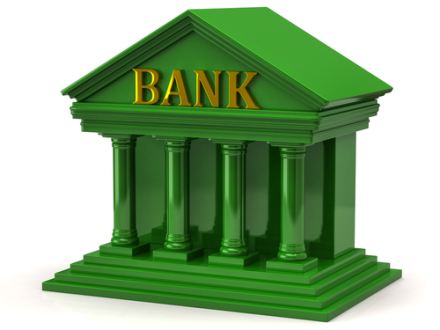 BRACK
PUBALI
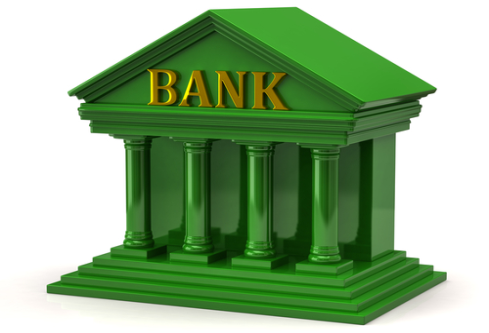 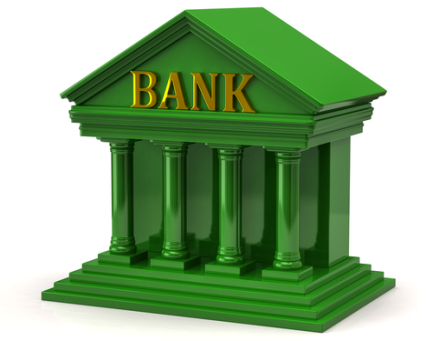 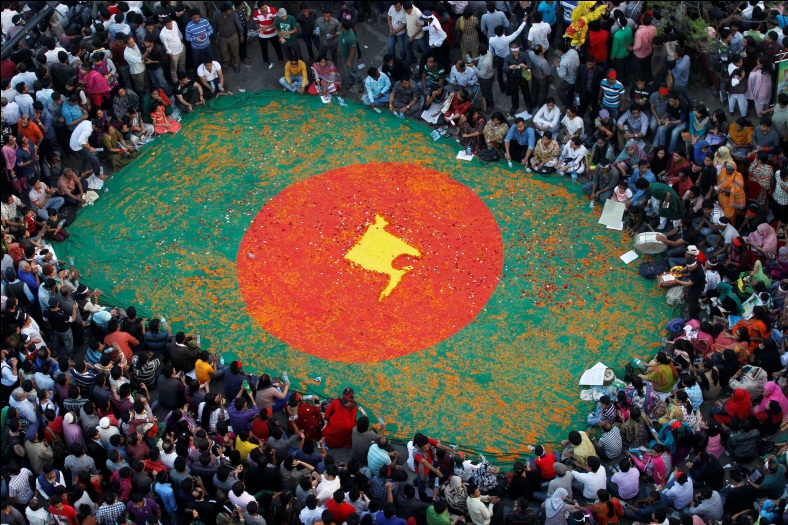 বাংলাদেশের জনগন
বাংলাদেশ ব্যাংক
কৃষি ব্যাংক
অগ্রণী ব্যাংক
জনতা 
ব্যাংক
সোনালী
ব্যাংক
সকল ব্যাংকের ব্যাংকার বাংলাদেশ ব্যাংক (কেন্দ্রীয় ব্যাংক)
মূল্যায়ন
মুদ্রা প্রচলন করে কোন ব্যাংক?
সহজ বিনিময় মাধ্যম কীভাবে সৃষ্টি করে?
বাণিজ্যিক ব্যাংকের ঋণের শেষ আশ্রয়স্হল কোনটি? 
 Clearing House এর বাংলা কী?
কেন্দ্রীয় ব্যাংক কোনধরনের প্রতিষ্ঠান?
বাড়ির কাজঃ
বাংলাদেশের অর্থনৈতিক উন্নয়নে কেন্দ্রীয় ব্যাংকের ভূমিকা তোমার মতে আলোচনা কর ।
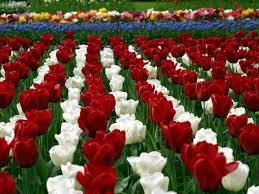